Success Case(s) & Future Agendas on Implementation of IWRM in each Country
*It is highly recommended to explain in detail, such as the target water supply system which some issues are occurring and the countermeasures to solve them.
*Please note that the good case studies may be introduced in the new IWRM guideline for practitioners on river basin management as a model example.
Example
Success Case(s) & Future Agendas on Implementation of IWRM in each Country
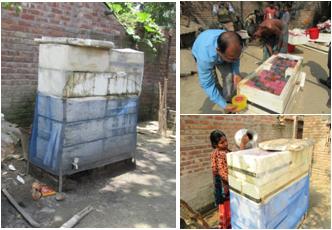 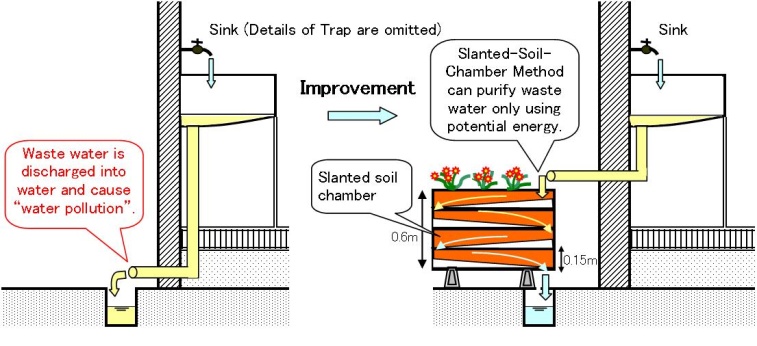 Example
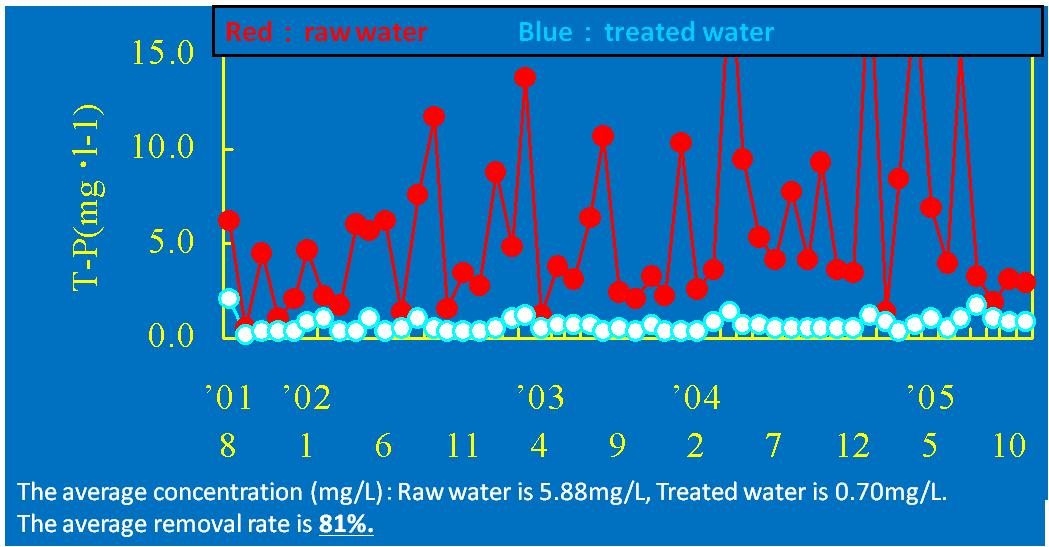 Example
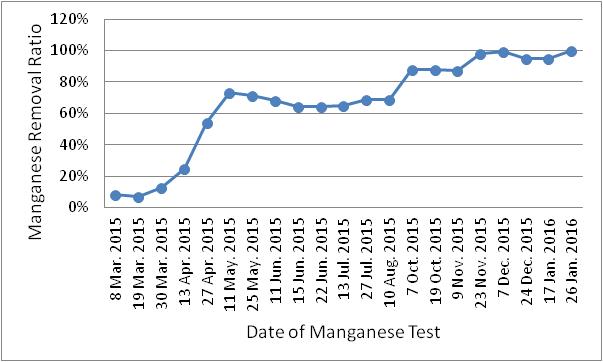